You may hear your child talking about “Good to be Green.”
Reminders:
am Nursery 
8.45-11.45
    pm Nursery
12.30–3.30
Please name ALL clothing. 
Please ensure that your child has their own bag containing spare clothes etc.
Would always need junk boxes so please feel free to bring them into pre-school.
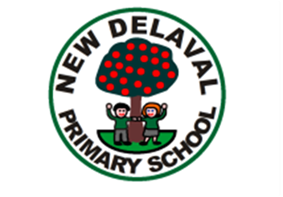 This is a Behaviour Management Scheme which encourages positive behaviour in and around our school. Yellow and red cards may be given for negative behaviour and green and silver “privilege cards” are awarded for positive behaviour.
New Delaval Primary School

Spring 2

Nursery
2023-24
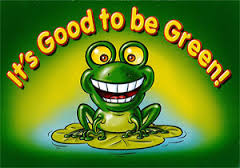 School contact number 01670 353255
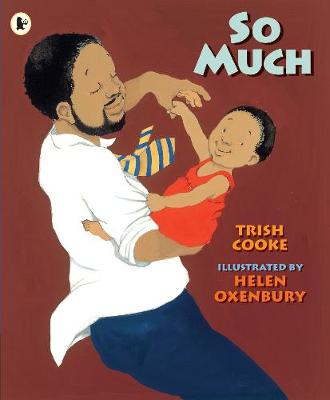 Overall Topic:
All about me and families 

Literacy Focus:
So Much
So Much
Read the story with your child.
Make a family tree using photographs.
Draw a picture of your family.
Encourage your child to become independent when putting own their own coat and zipping it up.
Spring Term 2
Dear Parent/ Carer, 

Our literacy focus is…
So Much
During this term we will be finding out about  families and different cultures.This booklet has some ideas you could do at home to support your child with their learning and development.
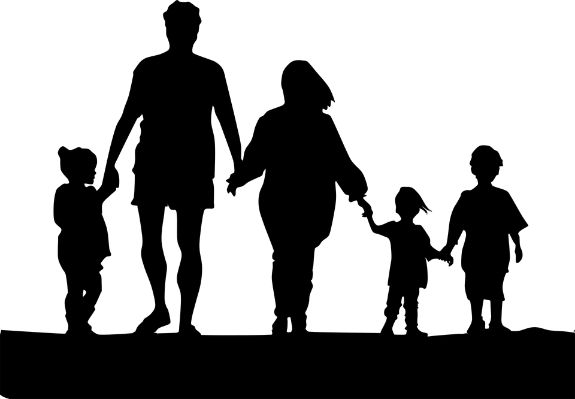 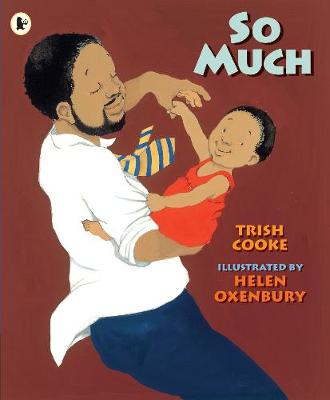